Structuring Strategic Thought: Cognitive Mapping &Design Rationale
Mark Westcombe & Mike Pidd
Management Science
Lancaster University
ESPRC Decision Support for Systems Engineering
Ian Sommerville, Ian Warren, Adrian Mackenzie
Computer Science, Lancaster University
Mark Westcombe & Mike Pidd, OR43
Cognitive Mapping &Design Rationale
Cognitive Mapping
soft OR
UK OR community

IBIS
a design rationale notation
software engineering, HCI, CSCW
Mark Westcombe & Mike Pidd, OR43
Overview
Cognitive Mapping & SODA
Design Rationale & IBIS
IBIS
technique
process
technology
methodology
Bringing CM & IBIS together
Mark Westcombe & Mike Pidd, OR43
Cognitive Mapping
A model building technique
Used with a facilitator and process
With GDSS technology
Embedded within SODA/Journey Making framework
For problem structuring and developing strategy
Mark Westcombe & Mike Pidd, OR43
Example slides removed for client confidentiality
Mark Westcombe & Mike Pidd, OR43
Overview
Cognitive Mapping & SODA
Design Rationale & IBIS
IBIS
technique
process
technology
methodology
Bringing CM & IBIS together
Mark Westcombe & Mike Pidd, OR43
IBIS: Issue-Based Information System
A model building technique
With a language driven process
Using GDSS technology
Within a framework
For structuring “wicked” design problems
Mark Westcombe & Mike Pidd, OR43
[Speaker Notes: Facilitate communication across all players in design process: designers, implementers, maintainers, operators, etc)

Learning through time within project team and across other projects]
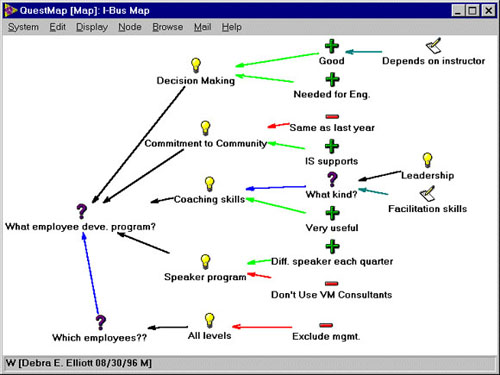 Mark Westcombe & Mike Pidd, OR43
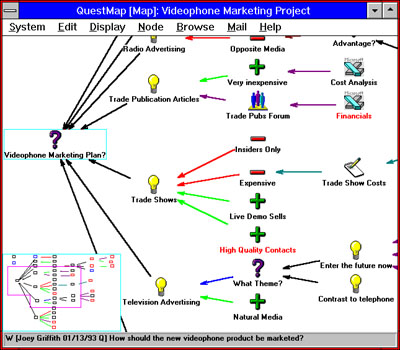 Mark Westcombe & Mike Pidd, OR43
Overview
Cognitive Mapping & SODA
Design Rationale & IBIS
IBIS
technique
process
technology
methodology
Bringing CM & IBIS together
Mark Westcombe & Mike Pidd, OR43
Technique
Concept nodes constrained to:
Questions: issue based
Ideas: respond to question
Arguments: ideas’ pros & cons
Represents reasons & reasoning process
Teases out the ‘what’, ‘how’ & ‘why’
Mark Westcombe & Mike Pidd, OR43
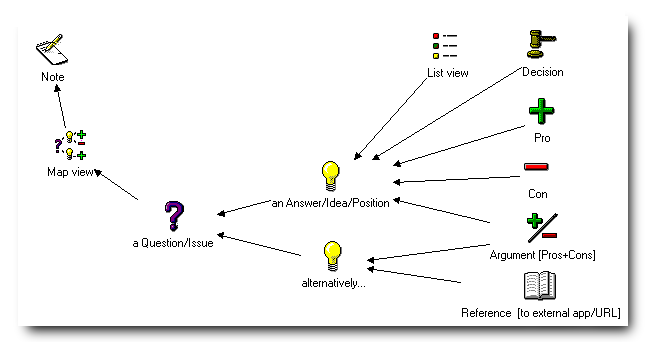 Mark Westcombe & Mike Pidd, OR43
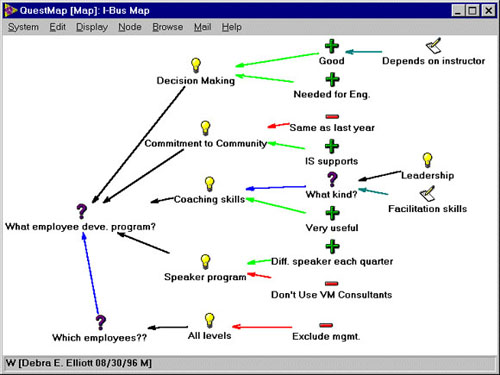 Mark Westcombe & Mike Pidd, OR43
Overview
Cognitive Mapping & SODA
Design Rationale & IBIS
IBIS
technique
process
technology
methodology
Bringing CM & IBIS together
Mark Westcombe & Mike Pidd, OR43
Process: A Discourse Grammar
Notation drives dialogue
Circumvent conversation potholes
“argument by repetition”
axe-grinding
blocking
rhetoric
and reflex responses
Mark Westcombe & Mike Pidd, OR43
Process: Structuring Dialogue
Support
specifying evidence for viewpoints
making dialogue structure explicit
No facilitator
No process planning
Acquire skills through participation
Mark Westcombe & Mike Pidd, OR43
Overview
Cognitive Mapping & SODA
Design Rationale & IBIS
IBIS
technique
process
technology
methodology
Bringing CM & IBIS together
Mark Westcombe & Mike Pidd, OR43
Technology
Face-to-face workshops
paper based
single-user with public screen
multi-user GDSS
Distributed
local area network
web-based
Asynchronous
Mark Westcombe & Mike Pidd, OR43
Methodology: Dialog Mapping
Audit trail of reasoning
Facilitate communication
Learning within and across projects
Improve meeting effectiveness
Shared understanding
Shared commitment
Compendium hypertext
Mark Westcombe & Mike Pidd, OR43
IBIS Features
Incremental formalisation
Project management
Report generation
Updating
Tracking open & closed decisions
Mark Westcombe & Mike Pidd, OR43
Overview
Cognitive Mapping & SODA
Design Rationale & IBIS
IBIS
technique
process
technology
methodology
Bringing CM & IBIS together
Mark Westcombe & Mike Pidd, OR43
Bringing them together ...
Two modes of dialogue
SODA	- 	Free brainstorm and find the key issues
SODA 	- 	Frame discussion within goal system
SODA 	-	‘Meta’ discussion, eg “why are we …”
SODA 	-	Anonymity, voting, process driven
IBIS	-	Use spontaneously within meetings
IBIS	-	Rigorous exploration of decision space
IBIS	-	Long term project use
Mark Westcombe & Mike Pidd, OR43
Overview
Cognitive Mapping & SODA
Design Rationale & IBIS
IBIS
technique
process
technology
methodology
Bringing CM & IBIS together
Mark Westcombe & Mike Pidd, OR43